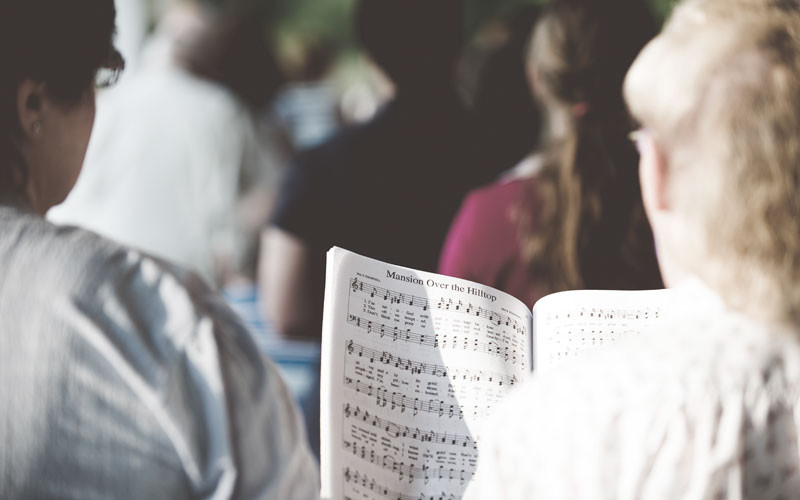 Sing to the Lord!
The Practice of Singing Praises
Age old practice of God’s people which existed and was done long before the New Testament Church was established.
Moses and Israel (Ex. 15:1-2)
Deborah (Jud. 5:3)
David (assorted Psalms)
Isaiah (Isa. 12:1-4)
Jeremiah (Jer. 20:13)
Jesus (Matt. 26:30)

The apostles taught the early church to accomplish this in two ways:
Congregationally (1 Cor. 14:15)
Individually (Acts 16:25)
Why do we sing?
Commanded (Eph. 5:19)

Multiple things can and are accomplished through singing:
Praise to God
Emotions are expressed
Teaching and admonishing of brethren and non-believers
We speak to ourselves
Requirements for Singing
Must have a song
Psalms, Hymns, Spiritual Songs
Memorized or written

Must have a melody/tune
No melody/tune= chant which is NOT a song
Often poems set to music

Must have a pitch

Must have a leader in worship for orderly accomplishment of command to sing
1 Cor. 14:40
New Testament Teaching on Music in Worship
Found multiple times in the New Testament

Restricted to 3 types of music in this regard:
Psalms: songs devoted to praise of God
Hymns: songs of praise, thanksgiving and supplication
Spiritual Songs: originally knows as an “ode”

God as specified that this must be done with the heart!
Col. 3:16 
Eph. 5:19

How do we sing?
John 4:23-24- this must be done in SPIRIT and TRUTH